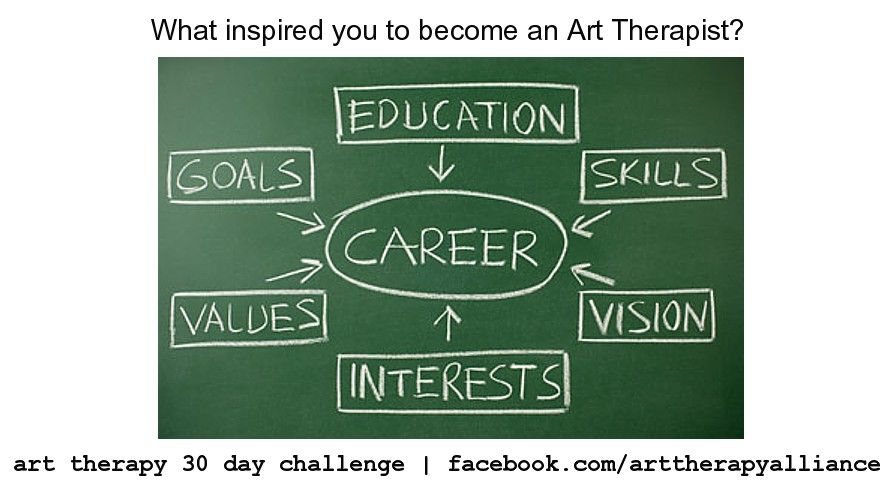 Emotionality 
& 
CIP
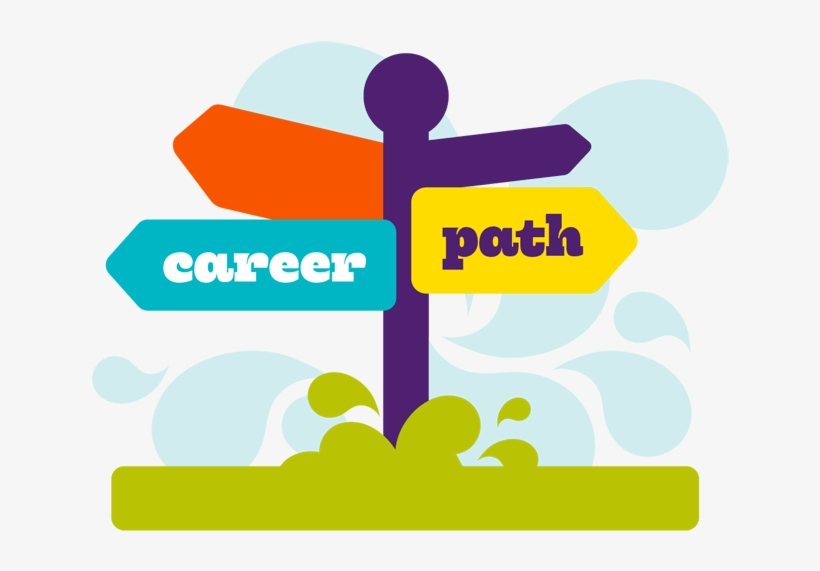 Presentation By:
V. Casey Dozier, PhD
Tristen Hyatt, PhD
Jonathan (JJ) Jerez, BS
Overview
Cognitive Information Processing (CIP) Overview
Purpose of Emotions
Why CIP
Values
Emotionality & CIP Research
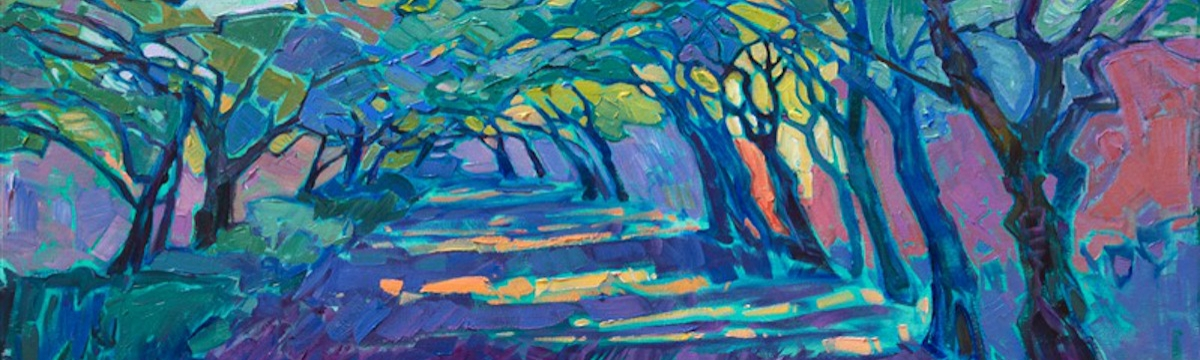 https://career.fsu.edu/resources/career-guides - Choosing a Major or Occupation
Pyramid of Information Processing Domains
Practitioner Version
Meta-CognitionsSelf-Talk
Self-AwarenessMonitoring & Control
Executive Processing Domain
Generic Information Processing Skills
(CASVE Cycle)
Decision-Making Skills Domain
Options Knowledge
 Specific Knowledge of  Options
 Schema for Organizing  Knowledge
Self Knowledge
 Values
 Interests
 Skills
 Employment Preferences
Knowledge Domains
[Speaker Notes: More detailed versions – shows VIS, etc.]
Practitioner Version
CommunicationIdentifying a problem which is a gap between a real and ideal state
AnalysisUnderstanding self, options,decision making, and thinking about decision making
ExecutionImplementing the first choice
ValuingMaking a tentative first choiceand a backup choice
SynthesisExpanding and narrowing options
Purpose of Emotions
Signal us
Prepare us for action
Inform us of the state of our intra and interpersonal world
Inform how we act
Determine our perspectives
Purpose of Emotions
6. Can create patterns
7. Emotions are based in context
8. They guide the present and future, but emotional responses are developed from the past
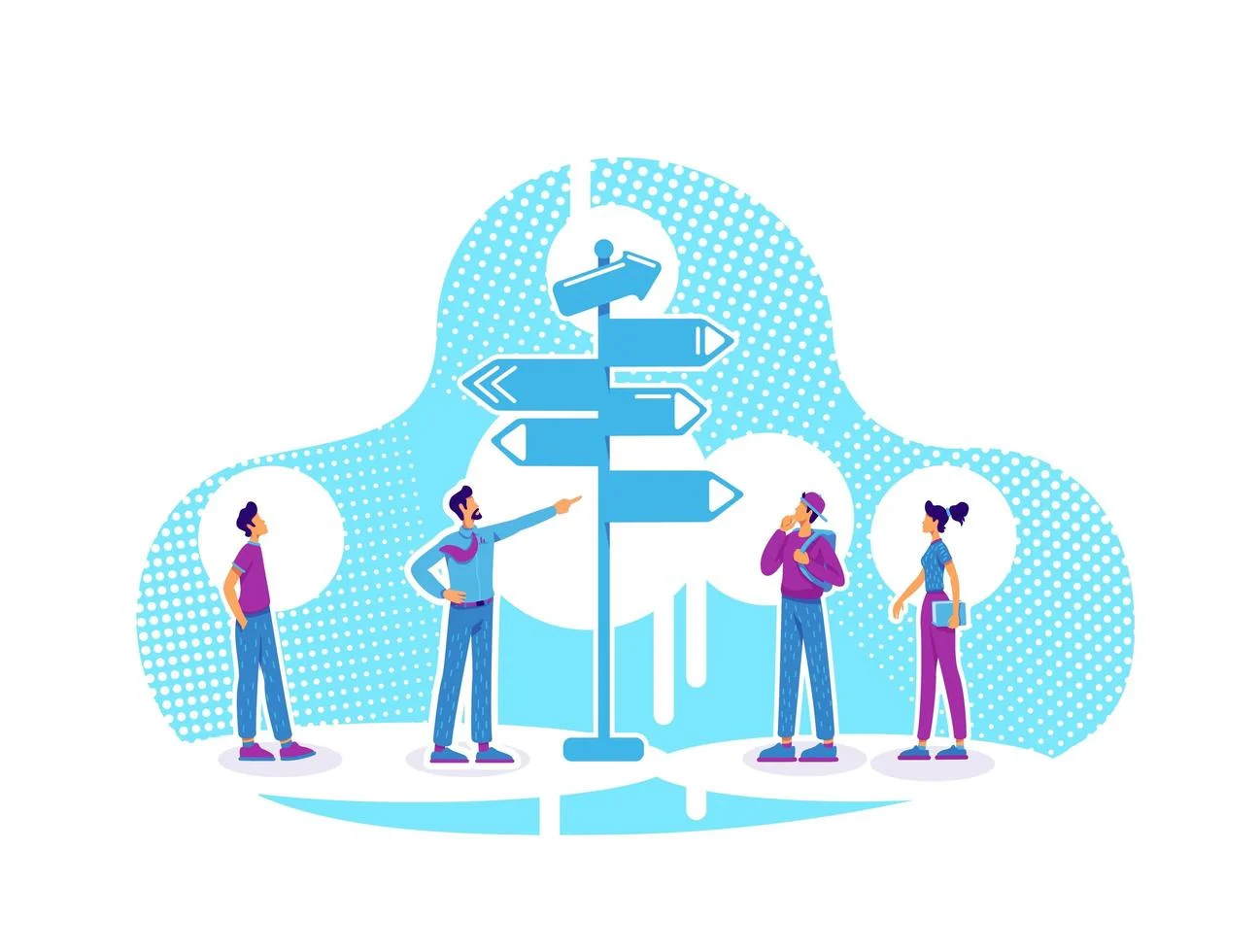 Why CIP?
[Speaker Notes: CIP essentially guides us as we go through each phase of the pyramid to become more self aware of self-knowledge, options knowledge, etc.
CIP and and how it helps to guide self-awareness with decision making through exploring one’s own self (values, skills, and other abilities) and occupational knowledge (one’s personal view of the working world) to knowing how i make decisions (CASVE), and thinking about my decision making]
“Self-awareness has been considered to be a critical ingredient for effective counseling and psychotherapy. However, training models have failed to provide an integrated and explicit approach to self-awareness development (Pieterse et al., 2010).”
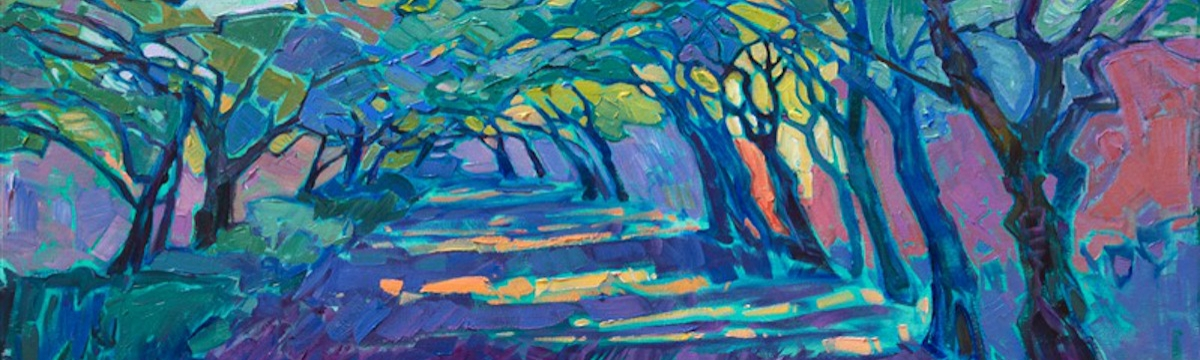 [Speaker Notes: Although this is only one article, this emphasizes the importance of developing self-awareness, both for the client and the counselor.
Self Awareness and CIP: career course (SDS specifically for FSU) and how it helps to guide students to develop these decision-making skills throughout the semester encouraging them to take advantage of their own resources; the different assignments assigned in class help to develop a student’s self-awareness on to how their personal experiences have helped shaped and influenced who they are through their decision-making process

Pieterse, A.L., Pieterse, Lee, M., Ritmeester, A., & Collins N. M. (2013) Towards a model of self-awareness development for counselling and psychotherapy training, Counselling Psychology Quarterly, 26:2, 190-207, DOI: 10.1080/09515070.2013.793451]
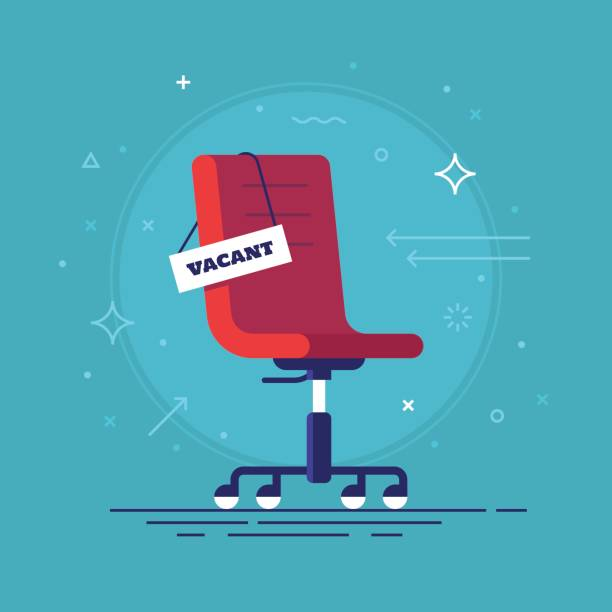 “Using a sample of 232 college students… [the study conducted] found that an increase in career and life stress was associated with an increase in negative career thinking and that an increase in such thoughts was associated with a lower level of decidedness and satisfaction with career choice (Bullock-Yowell et al, 2011).”
[Speaker Notes: Importance of career satisfaction and mental health 
Bullock‐Yowell, E., Peterson, G.W., Reardon, R.C., Leierer, S.J. and Reed, C.A. (2011), Relationships Among Career and Life Stress, Negative Career Thoughts, and Career Decision State: A Cognitive Information Processing Perspective. The Career Development Quarterly, 59: 302-314. https://doi.org/10.1002/j.2161-0045.2011.tb00071.x]
Primary Emotions:
The value in identifying emotional patterns/avoidance patterns, etc. 
MH, Career and COVID
[Speaker Notes: Minimizing, avoiding, intellectualizing | 68% reported in APA stress survey being negatively impacted by pandemic- citing stress at home, work, over the economy, etc.  Xiong (2020) reported increase in mental health concerns- substance use, SI, depression, anxiety, etc.  It is important to assess for SI, substance use, anxiety and ongoing stressors. The use of the CAMs, the Columbia Suicide Rating Scale, Beck Depression Inventory, Beck Anxiety Inventory, etc. are brief and user friendly assessments to check in with clients.]
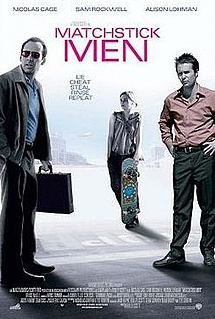 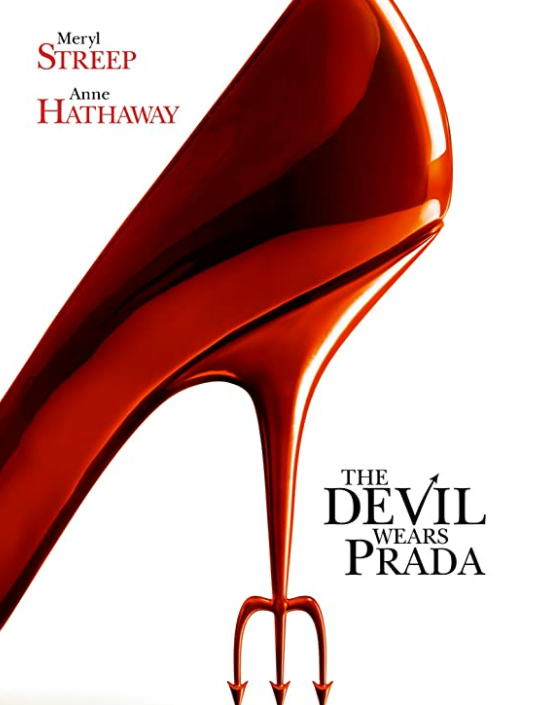 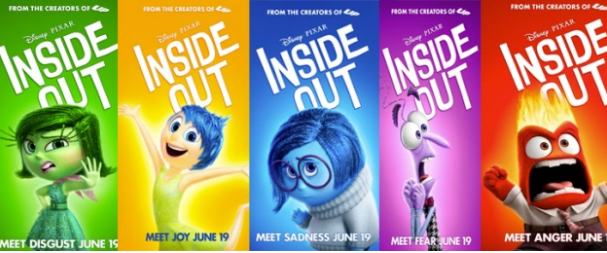 [Speaker Notes: Talk about the importance of values aligning with work – can see examples throughout Hollywood 
Christine shows what can happen when our values no longer align with our work and the importance of identifying and processing our emotions - aligning our values
Devils wears Prada: emotions can impact our behaviors, which can then impact our relationships and other aspects of our personal life 
Inside out- shows the important role the range of our emotions play in our lives 
Matchstick Men: Depicts Nicolas Cage with debilitating Obsessive-Compulsive Disorder (OCD), agoraphobia and panic attacks make it difficult for him to leave his apartment or even open a door. When he discovers he has a 14-year-old daughter, he’s forced to evaluate his career choices and isolated lifestyle. 
These are all examples that demonstrate how emotions and mental health can impact our overall career and life choices 
With COVID, many people are realizing the importance of values aligning with their work]
Pyramid of Information Processing Domains
Practitioner Version: How do feelings relate to current jobs, majors, or career choices
Meta-CognitionsSelf-Talk
Self-AwarenessMonitoring & Control
Executive Processing Domain
Generic Information Processing Skills
(CASVE Cycle)
Decision-Making Skills Domain
Options Knowledge
 Specific Knowledge of  Options
 Schema for Organizing  Knowledge
Self Knowledge
 Values
 Interests
 Skills
 Employment Preferences
Knowledge Domains
[Speaker Notes: More detailed versions – shows VIS, etc.]
Practitioner Version: How do feelings relate to current jobs, majors, or career choices
CommunicationIdentifying a problem which is a gap between a real and ideal state
AnalysisUnderstanding self, options,decision making, and thinking about decision making
ExecutionImplementing the first choice
ValuingMaking a tentative first choiceand a backup choice
SynthesisExpanding and narrowing options
The Importance of Values
[Speaker Notes: The movies and examples provided give prime ways as to how one’s incongruence in the work environment can go to affect multiple facets of an individual’s like, both in and out of work.
Think about how COVID has change the work environment for many and for some they do not prefer working from home (more isolated, less direct interactions with others, etc.)]
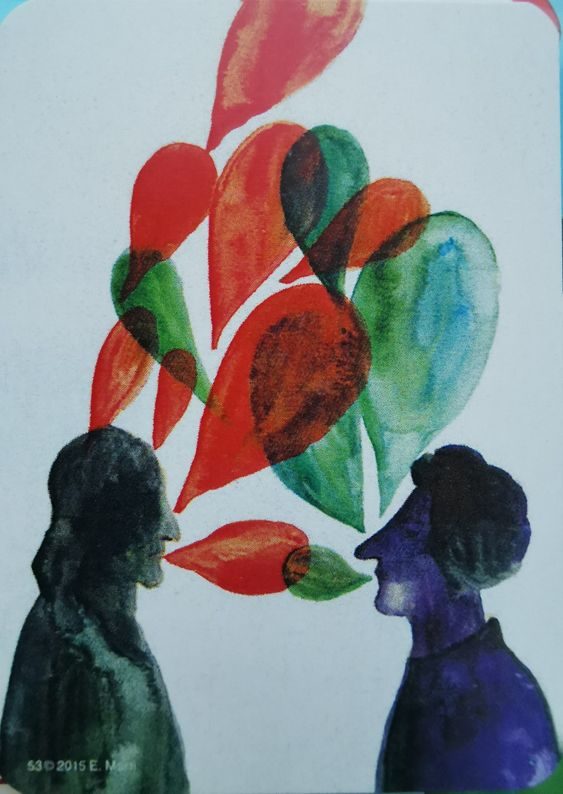 How Do We Assess Our Own Values?
Card Sort;
Includes around 80 to 85 different values
Helps to think and evaluate one’s personal values
Think of your own values and what you look for in a job
Have they changed over time?
[Speaker Notes: The card sort is an intervention done often at the career center to help clients identify their own set of values
Some values include: acceptance, achievement, autonomy, compassion, growth, independence, mindfulness, purpose, power, stability, wealth
By having values selected you can begin to see if the values chosen and current career choice align or not
Personal Top Values; 1.) stability 2.) genuineness, 3.) cooperation; can ask Dr. Hyatt and Dr. Dozier to share]
Emotionality and CIP Research
Andrews, L. M. (2014). Career decision status, career-related thinking, and emotional distress: A structural equation model (Doctoral dissertation).
American Psychological Association. (2020, May). Stress in the time of COVID-19, volume one. Stress in America Survey 2020. https://www.apa.org/news/press/releases/stress/2020/stress-in- -covid.pdf   
Available from ProQuest Dissertations and Theses database. (UMI No. 3583898)
Dagenhart, M. C. (2004). Relationship of college students’ response styles on the Strong Interest Inventory to scores on the Beck Depression Inventory and the Career Thoughts Inventory (Doctoral dissertation). Available from ProQuest Dissertations and Theses database. (UMI No. 3148285)
Dieringer, D. D. (2012). Dysfunctional career thinking as a predictor of depression and hopelessness in students seeking career services (Doctoral dissertation). Available from ProQuest Dissertations and Theses database. (UMI No. 3519307)
Dieringer, D., Lenz, J., Hayden, S., & Peterson, G. (2017). The relation of negative thoughts to depression and hopelessness in career clients. The Career Development Quarterly, 65, 159-172. https://doi.org/10.1002/cdq.12089
Greenberg, L (2002). Emotion-focused therapy: Coaching Clients to work through their feelings. American Psychological Association: Washington, DC.
Hou, Z., Li, X., Liu, Y., & Gati, I. (2016). The Emotional and Personality-Related Career Decision-Making Difficulties Questionnaire—Validation of the Chinese version. Journal of Career Assessment, 24, 366-379. doi:10.1177/1069072715580565
Johnston, S. (2002). An investigation of dysfunctional thoughts and career indecision: Confusion, anxiety, and conflict as contributors (Master’s thesis). Available from ProQuest Dissertations and Theses database. (UMI No. MQ82622)
Landry, J. C. (2007). The relationship between career decision-making and level of anxiety among undergraduate students (Doctoral dissertation). Available from ProQuest Dissertations and Theses database. (UMI No. 3229813)
Morano, M. M. (2005). How students choose a major: The effect of a college major decision making course on a student’s anxiety (Doctoral dissertation). Available from ProQuest Dissertations and Theses database. (UMI No. 3195549) 
Saka, N., Gati, I., & Kelly, K. R. (2008). Emotional and personality-related aspects of career decision-making difficulties. Journal of Career Assessment, 16, 403-424. doi:10.1177/1069072708318900
Saunders, D. E. (1998). The contribution of depression and dysfunctional career thinking to career indecision (Doctoral dissertation). Available from ProQuest Dissertations and Theses database. (UMI No. 9801259)
Saunders, D. E., Peterson, G. W., Sampson, J. P., Jr., & Reardon, R. C. (2000). The relation of depression and dysfunctional career thinking to career indecision. Journal of Vocational Behavior, 56, 288-298. doi:10.1006/jvbe.1999.1715
Solomon, J. L. (2011). The Decision Space Worksheet, the Career Thoughts Inventory, and the Beck Depression Inventory-II as measures of mental health in the career decision-making process (Doctoral dissertation). Available from ProQuest Dissertations and Theses database. (UMI No. 3502894)
Sud, A., & Kumar, S. (2006). Dysfunctional career thoughts, achievement motivation, and test anxiety among university students. Pakistan Journal of Psychological Research, 21, 41- 51.
Xiong, J., Lipsitz, O., Nasri, F., Lui, L. M. W., Gill, H., Phan, L., Chen-Li, D., Iacobucci, M., Ho, R., Majeed, A., & McIntyre, R. S. (2020). Impact of COVID-19 pandemic on mental health in the general population: A systematic review. Journal of Affective Disorders, 277, 55–64. https://doi.org/10.1016/j.psychres.2020.113441  
Walker, J. V., & Peterson, G. W. (2012). Career thoughts, indecision, and depression: Implications for mental health assessment in career counseling. Journal of Career Assessment, 20, 497-506. https://doi.org/10.1177/1069072712450010